Литературное                    чтение
7
класс
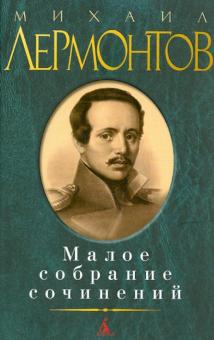 Тема: Повторение 
изученного 
материала по
литературному 
чтению.
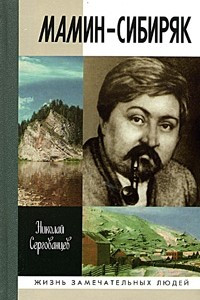 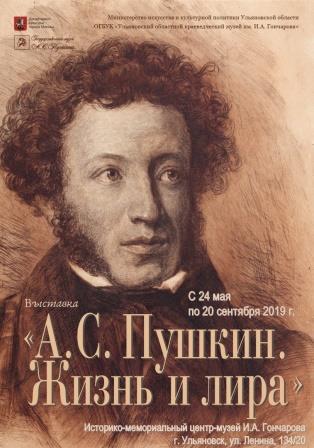 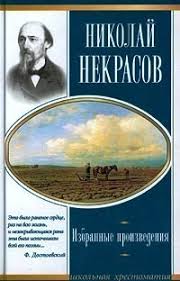 Александр Сергеевич Пушкин
Александр Сергеевич Пушкин – великий русский писатель, поэт, переводчик, основоположник современного  русского литературного языка.
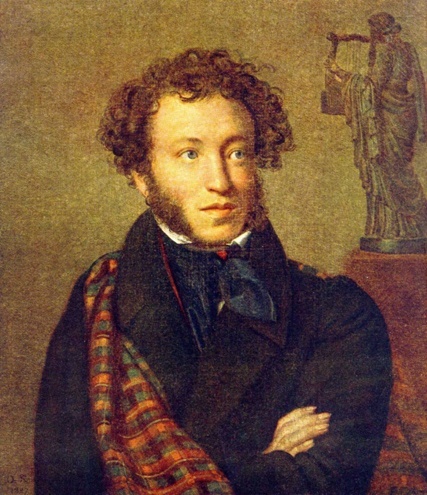 Роды литературы
Эпос (от греч. – повествование, рассказ) 
характеризуется широтой охвата 
действительности: в них находит 
всестороннее изображение как частная 
жизнь отдельных людей, так и 
общественная жизнь всего народа;

Лирика (от греч. – музыкальный 
инструмент «лира») – происходит от
названия музыкального инструмента «лира», 
под аккомпанемент которого исполнялись 
песни, положившие начало лирическим 
стихотворениям;

Драма (от греч. – действие) – отражает 
взаимоотношения между людьми.
Драматическое произведение 
предназначается для театрального
представления.
Жанры художественных произведений
Жанры художественных произведений
Лирические жанры: ода, гимн, послание, эпиграмма, элегия, сонет
Эпические жанры:
эпопея, роман, повесть, рассказ, басня
Драматические жанры:
трагедия, комедия, драма
Эпические произведения А.С.Пушкина
Драматические произведения А.С.Пушкина
Лирические произведения А.С.Пушкина
Тематика произведений А.С.Пушкина
Пейзажная     
       лирика:
     «К морю»,    
      «Туча»,   
      «Осень».
Свободолюбивая              
 лирика:
     «В Сибирь»,    
      «Арион»,     
      «Деревня».
Тема 
поэта и поэзии:
«Памятник»,
«Поэт и толпа».
Тема любви:
«Я вас любил…»,
«Я помню чудное мгновенье».
Этот период оказался самым плодотворным в
Пушкиетие.
Тематика произведений А.С.Пушкина
Эпитет
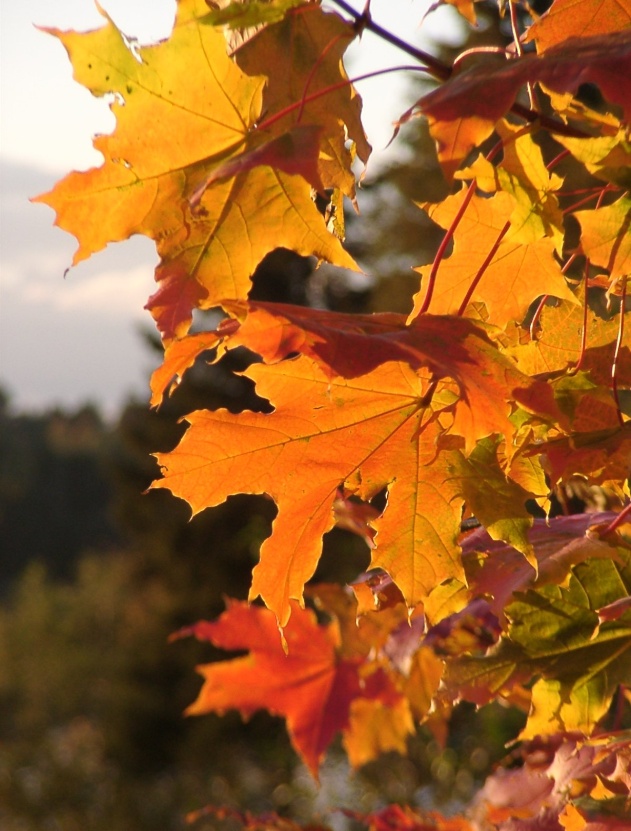 Эпитет (от греч. – «приложение», «прибавление») – яркое, образное определение предмета или явления, выраженное прилагательным. В отличие от обычных определений эпитет несёт 
в себе эмоциональную оценку автора
и является одним из важнейших художественных средств, позволяющих создавать точные, ёмкие, оригинальные образы.
Михаил Юрьевич Лермонтов
Михаил Юрьевич Лермонтов – великий русский писатель, поэт, талантливый художник и драматург.
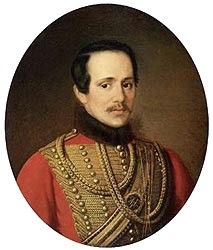 История создания стихотворения «Бородино»
Стихотворение «Бородино» впервые было опубликовано в журнале «Современник» в 1837 году. Посвящено оно Бородинскому сражению, в котором русская армия сражалась против наполеоновского войска.
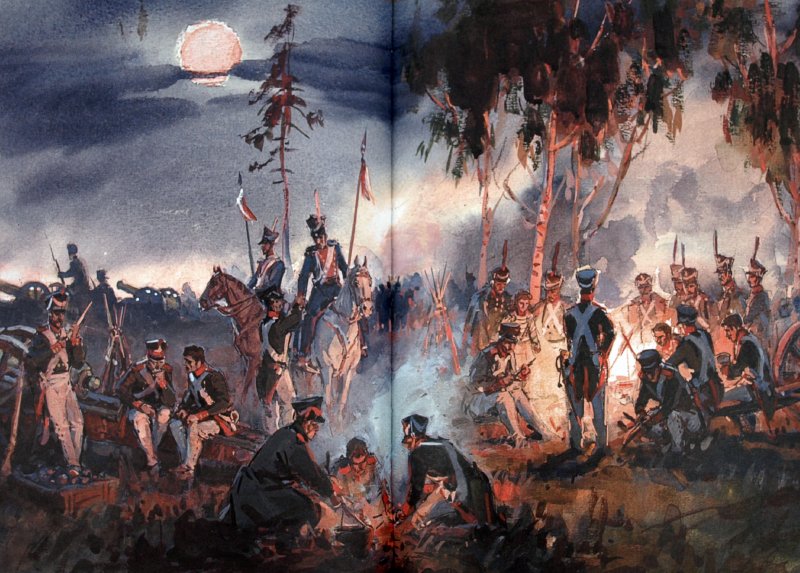 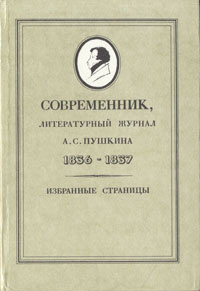 История создания стихотворения «Бородино»
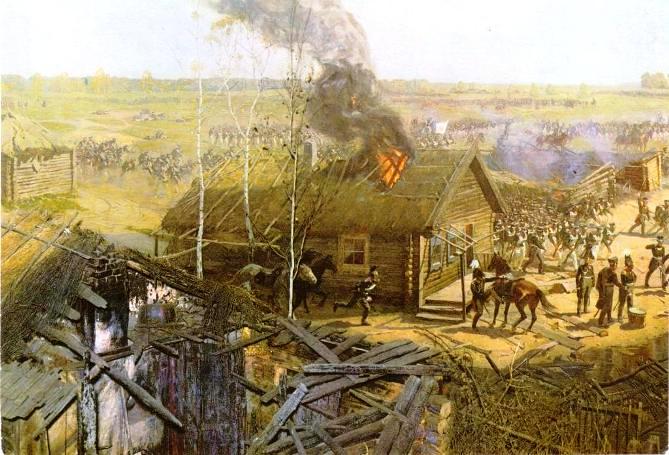 Бородинское сражение произошло 7 сентября 
1812 года в 124 километрах к западу от Москвы 
у села Бородино на площади 
в 49 квадратных километров. 
Со стороны русских в ней принимало участие 120 тысяч человек, со стороны 
французов – 135 тысяч человек. Именно в этом сражении 
впервые в истории был развеян миф о непобедимости наполеоновской армии.
Солдаты русской и французской армии
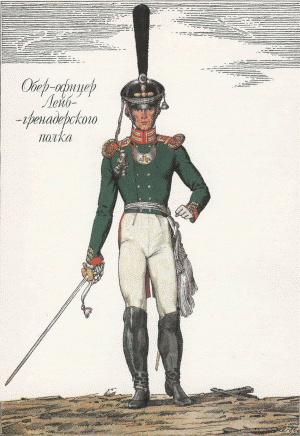 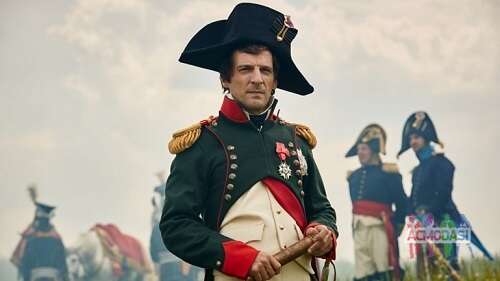 Русский солдат
Французский солдат
Русский полководец и император Франции
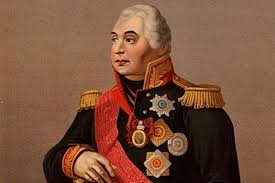 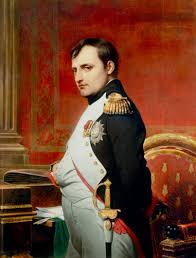 Русский полководец     
      М.И.Кутузов
Французский император
         Наполеон Бонапарт
Николай Алексеевич Некрасов
Николай Алексеевич Некрасов – великий русский писатель, поэт, талантливый публицист.
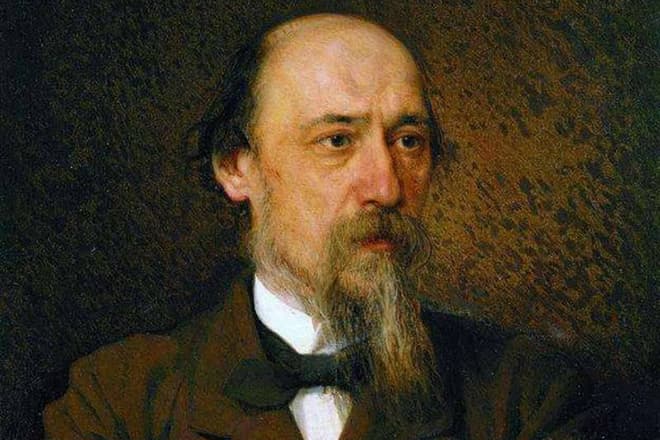 Произведения Н.А.Некрасова
«Русские женщины» 
(1873 г.)
«Мороз, Красный Нос» (1863 г.)
«Крестьянские дети» (1861 г.)
Поэмы
Н.А.Некрасова
«На Волге» 
(1860 г.)
«Дедушка»
 (1870 г.)
«Кому на Руси жить хорошо» (1878 г.)
Произведения Н.А.Некрасова
«Школьник» 
(1856 г.)
«Поэт и гражданин» 
(1856 г.)
«Железная дорога» (1864 г.)
Стихотворения
Н.А.Некрасова
«Памяти
Добролюбова» (1864 г.)
«Крестьянские
дети» (1861 г.)
«Зелёный шум»
 (1862 г.)
«Мороз, Красный нос»
Поэма «Мороз, Красный нос», написанная в 1863 году, была посвящена любимой сестре Н.А.Некрасова, Анне. 
Стихотворение «Не ветер бушует над бором…» является отрывком из этой поэмы.
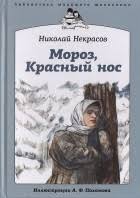 Метафора
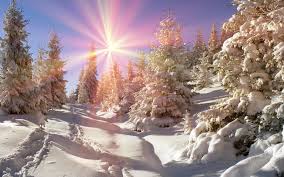 Для  описания картины зимней природы автор умело использует изобразительно – выразительные средства языка.
Метафора (от греч. –  перенос) – употребление слова в переносном значении на основе сходства или сравнения.
В отличие от сравнения в метафоре предмет сравнения не называется, но подразумевается:
бродячая толпа облаков;
телега жизни; закат пылает;
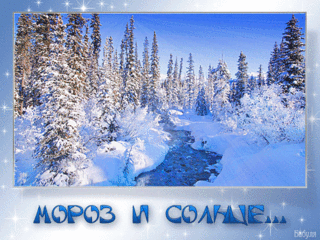 Дмитрий Наркисович Мамин-Сибиряк  – известный русский прозаик, драматург, автор великолепных детских произведений.
Биография
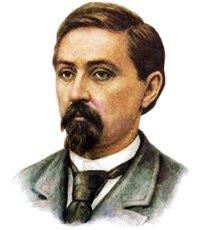 Произведения Д.Н.Мамина-Сибиряка для детей
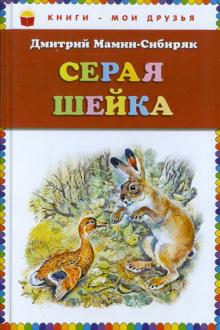 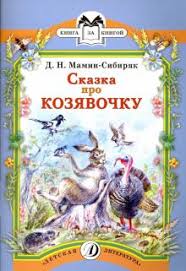 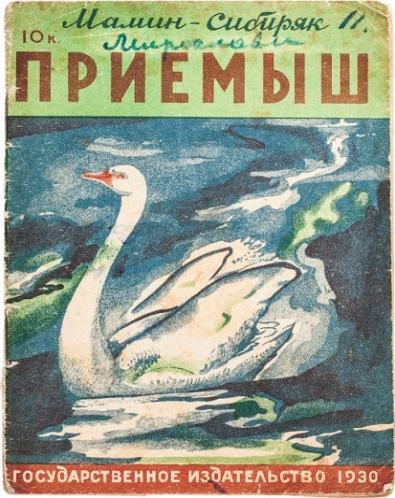 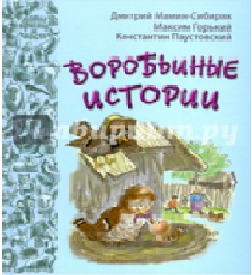 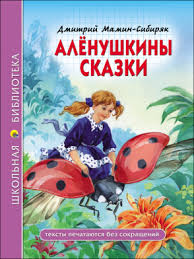 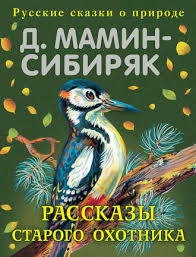 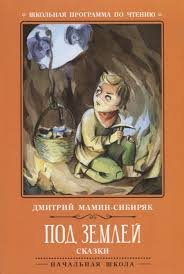 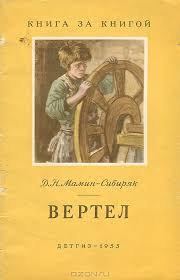 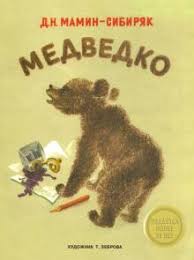 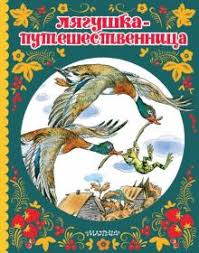 Крупные произведения Д.Н.Мамина-Сибиряка
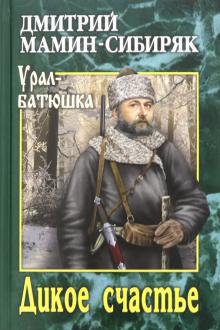 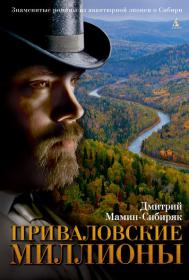 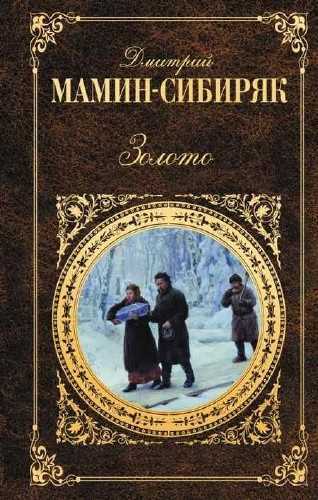 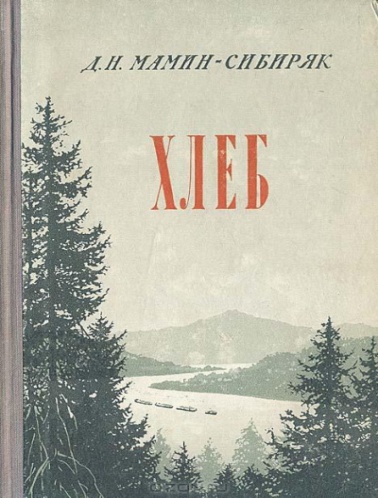 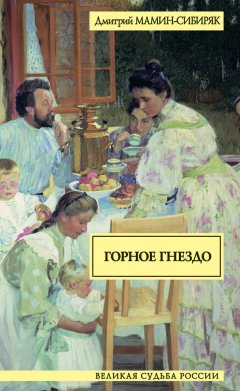 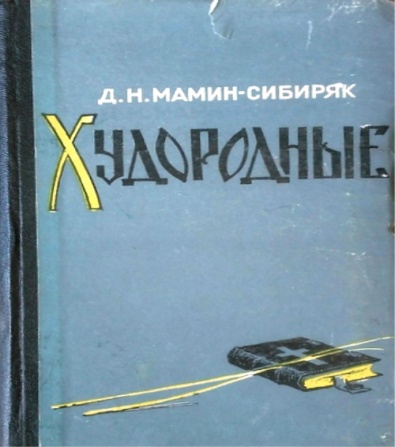 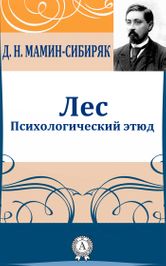 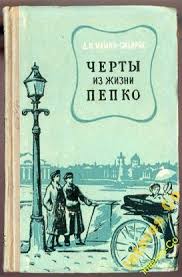 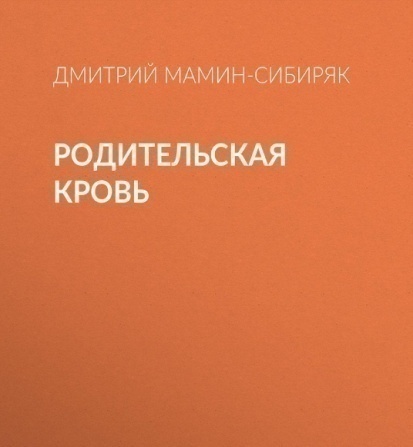 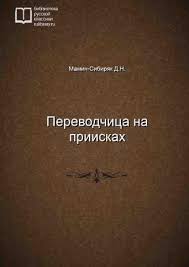 История создания
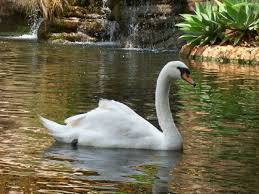 Рассказ «Приёмыш» был написан в 1891 году и входит в цикл «Из рассказов старого охотника» Д.Н.Мамина-Сибиряка.
Чему учит рассказ?
Главная мысль рассказа.
Если любишь всем сердцем, нужно уметь 
отпускать.

       Чему учит рассказ?
Рассказ учит любить и беречь природу, 
и при этом понимать, что для диких
животных и птиц лучшей является жизнь
на воле. Также произведение учит уважать
чужие желания и чувства, и никого не 
удерживать возле себя силой.
        
                  Вывод.
Нужно обладать большой мудростью, 
чтобы понять и принять потребности 
другого существа. Старый сторож Тарас
позволил своему любимцу улететь на юг,
и тем самым доказал свою искреннюю 
любовь к нему.
Задание для самостоятельного выполнения
Прочитать и подготовить 
  пересказ
- рассказа Д.Н.Мамина-Сибиряка    
  «Вертел».
  Выучить наизусть стихотворение (по 
  своему выбору)   
 - А.С.Пушкина «К Чаадаеву».
 - М.Ю.Лермонтова «Пророк».
 - Н.А.Некрасова «Зелёный шум».
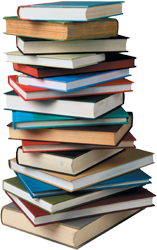